Международная научно-практическая конференция «Экологический императив технологического развития России"   «О совершенствовании механизма платежей за пользование водными объектами  »
Шевчук А.В., 
д.э.н., зам. Председателя СОПС ВАВТ
Минэкономразвития России,
руководитель  Отделения 
проблем природопользования и экологии,
29 мая 2019 г.
Экономические инструменты регулирования водопользования
- плата за использование поверхностных  вод (или налог на воду);
- плата за использование  подземных вод;
- плата за негативное воздействие на водные объекты;
- штрафы за нарушение водного и природоохранного законодательства;
- иски в возмещение ущерба, нанесенного нарушением водного и природоохранного законодательства водным ресурсам и водным объектам;
- тарифы на водоснабжение и водоотведение, ирригацию;
- налоги, взимаемые за потенциальное диффузное загрязнение (например, налоги на продукты, взимаемые с токсичных сельскохозяйственных химикатов);
- плата за экосистемы услуги, связанные с водой;
- меры государственной поддержки, влияющие на водный сектор (включая субсидии в водном секторе, и субсидии в других секторах);
 - плата за размещение на водных объектах сооружений;
- плата за пользование водным объектом водным транспортом;
- рынки воды, торговля квотами.
Цель  экономического регулирования:
стимулирование водопользователей к рациональному использованию
     водных ресурсов; 
накопление средств для осуществления водохозяйственных и 
     водоохранных мероприятий, проектов, программ;
-   перераспределение средств между разными бассейнами.
2
Согласно ст.11 ВК РФ освобождены от платы за пользование водными объектами
Водопользование для целей:
- обеспечения обороны страны и безопасности государства;
- сброса сточных вод;
- строительства и реконструкции гидротехнических сооружений;
- создания стационарных и плавучих буровых установок (платформ), морских плавучих платформ, морских стационарных платформ и искусственных островов;
- строительства и реконструкции мостов, подводных переходов, трубопроводов и других линейных объектов, если это связано с изменением дна и берегов поверхностных водных объектов;
- разведки и добычи полезных ископаемых;
- проведения дноуглубительных, взрывных, буровых и других работ, связанных с изменением дна и берегов поверхностных водных объектов;
- подъема затонувших судов;
- сплава древесины;
- забора водных ресурсов из водных объектов для гидромелиорации земель;
забора водных ресурсов из водных объектов и сброса сточных вод для осуществления аквакультуры (рыбоводства).
3
Затраты воды на производство одной тонны зерна в разных странах мира
Израиль - 380 куб. м /т,
Франция - 660 куб. м /т, 
Великобритания - 790 куб. м /т,
Испания - 720 куб. м /т, 
США - 1000 куб. м /т, 
Италия - 1300 куб. м /т, 
Польша - 1300 куб. м /т, 
Япония - 1350 куб. м /т,

Узбекистан - 3000 куб. м /т, 
Китай - 2500 куб. м /т, 
Индия - 3030 куб. м /т, 
Египет - 3500 куб. м /т, 
Россия - 4800 куб. м /т.
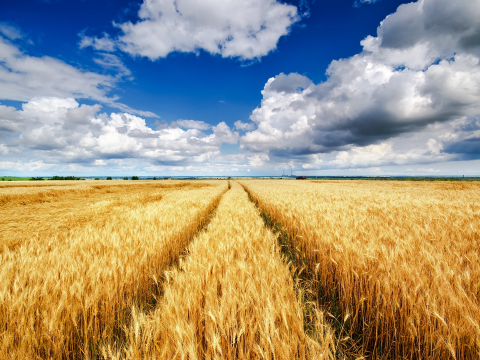 4
Поручение Правительства РФ по совершенствованию системы платежей за пользование водными объектами
6
Цель и задачи работы
Цель: Подготовить научно-обоснованную концепцию по совершенствованию системы платежей̆ за пользование поверхностными водными объектами
Анализ зарубежного опыта формирования системы платежей за пользование водными объектами (США, страны ЕЭС, Австралия), оценка приемлемости его применения в российских условиях; 
Оценка последствий и возможные риски для различных секторов экономики в местах расположения предприятий отдельных отраслей при осуществлении корректировки платежей;
Разработка научно обоснованной концепции по совершенствованию системы платежей за пользование поверхностными водными объектами предприятиями энергетики.
7
Плата за использование  водных ресурсов в США
Основные НПА  по регулированию использования воды в США
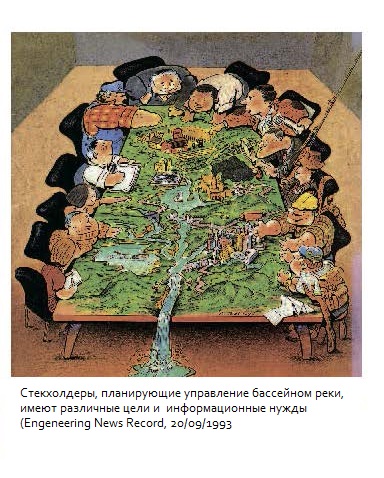 Закон о чистой воде (CWA) 
Закон о безопасной питьевой воде; 
Закон о сохранении и восстановлении ресурсов; 
Закон о всеобъемлющем реагировании на окружающую среду, компенсации и ответственности;
Закон о территории внешнего континентального шельфа; 
Закон о глубоководных портах 1974 года;
Закон о разрешении на государственную оборону 1996 года.
Законы штатов
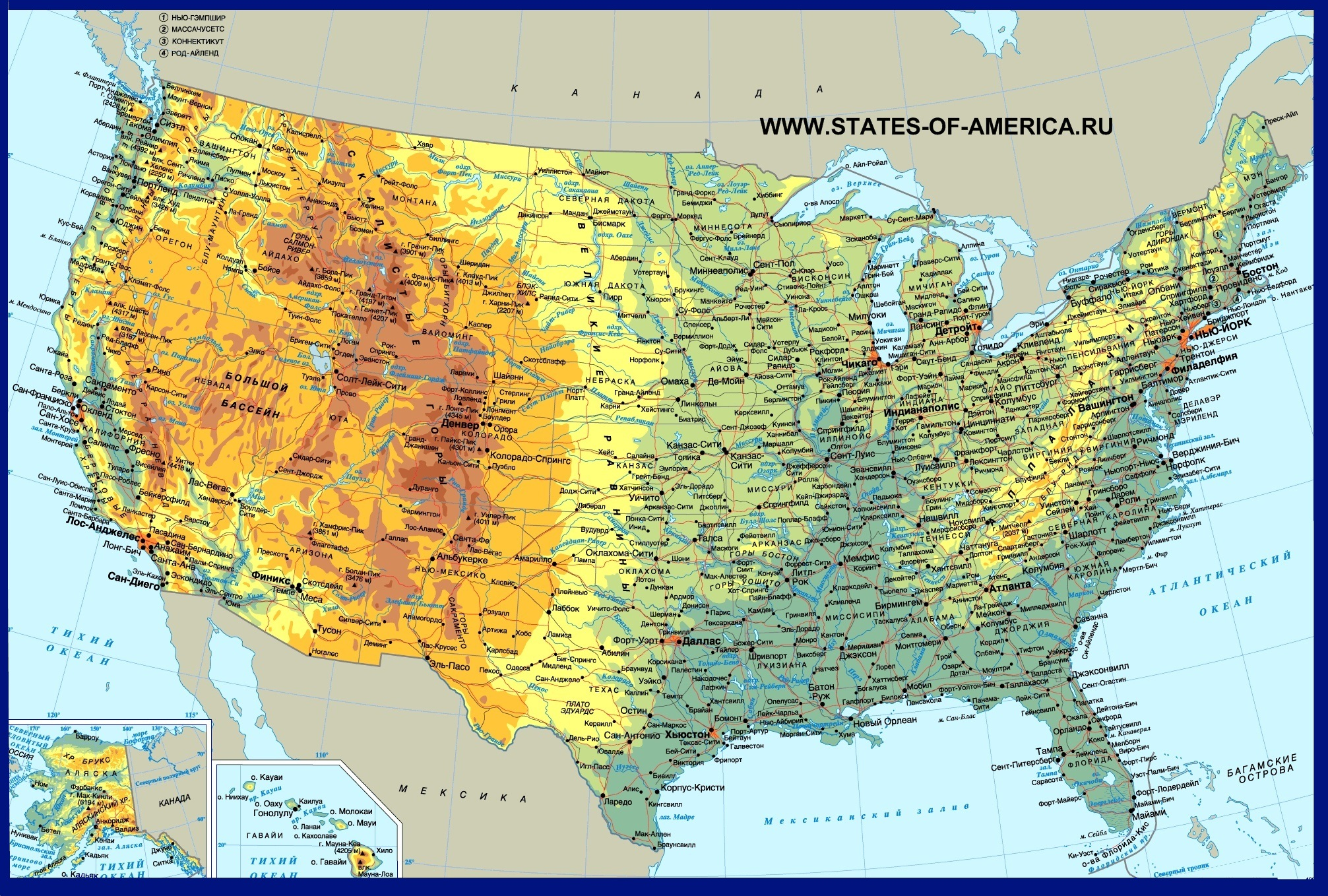 Платежи за водопользование в США
2. ПЛАТА ЗА ИСТОЩЕНИЕ ВОДЫ
1.ПЛАТА ЗА ВОДОПОЛЬЗОВАНИЕ
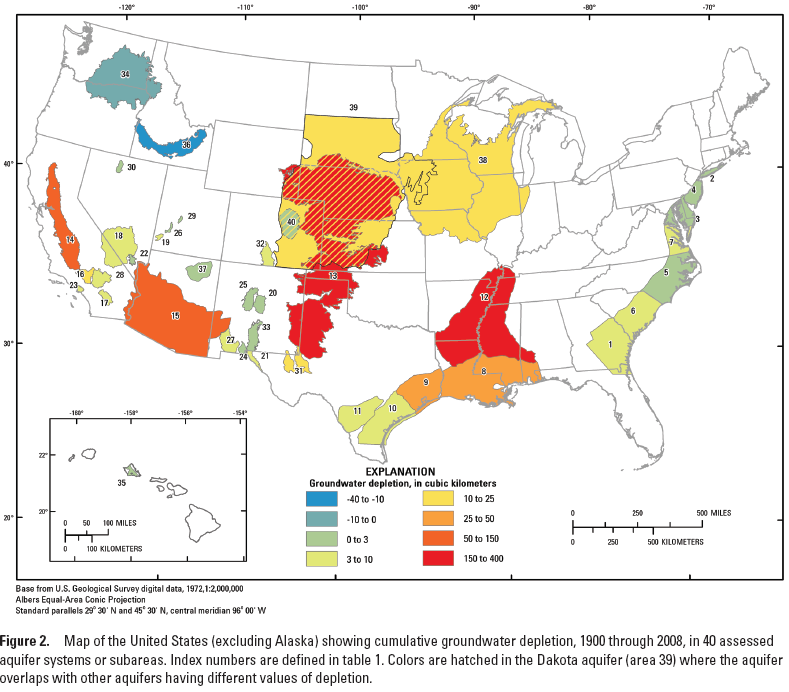 3. ПЛАТА ЗА ЗАГРЯЗНЕНИЕ
4.ПЛАТЕЖИ ЗА СИСТЕМУ ЗДРАВООХРАНЕНИЯ
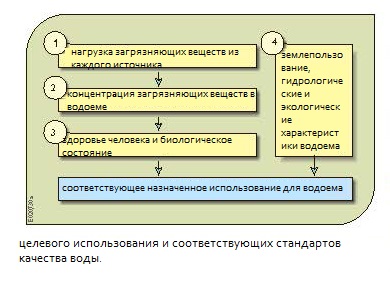 Стоимость зависит от числа подключений:
• Для системы с менее чем 25 подключениями плата будет составлять не более 200 долларов США;
• Для систем с 25 - 160 подключениями плата будет составлять не более 300 долларов США; а также
• Для системы с количеством соединений, большим или равным 161, плата будет составлять не более 400 долларов США за соединение.
Политика торговли качеством воды в США
Опыт стран ЕЭС
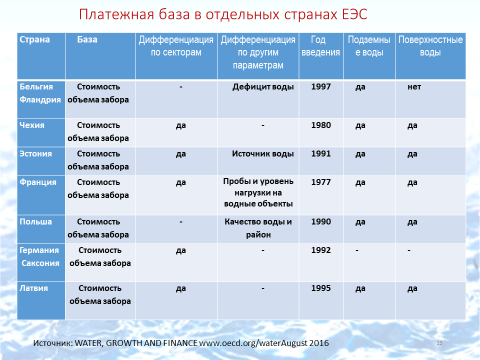 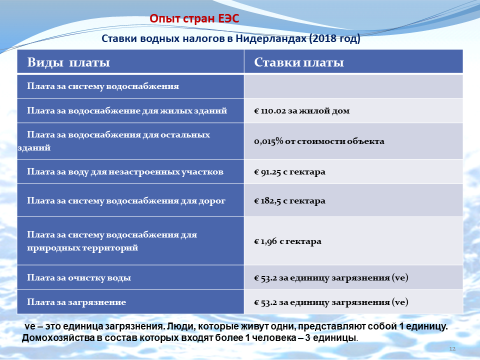 11
Плата за загрязнение воды в отдельных странах ЕЭС
12
Зарубежный опыт платного водопользования в сельском хозяйстве
Страна с нехваткой водных ресурсов
Использование водных ресурсов
Австралия
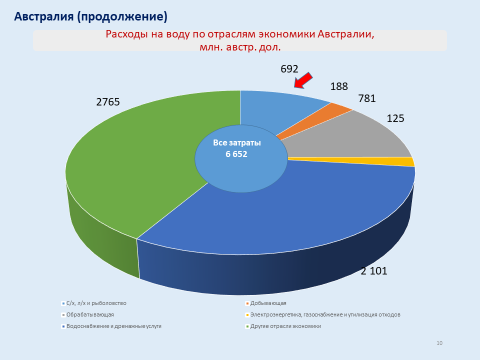 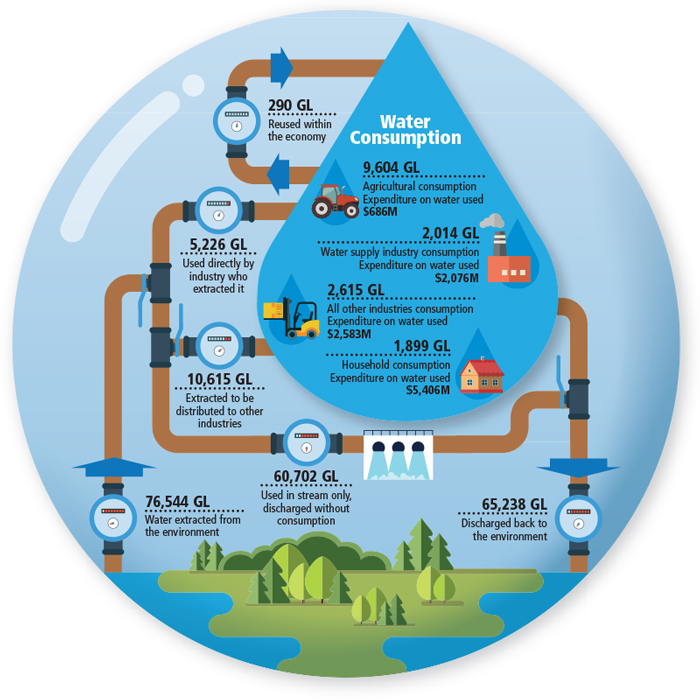 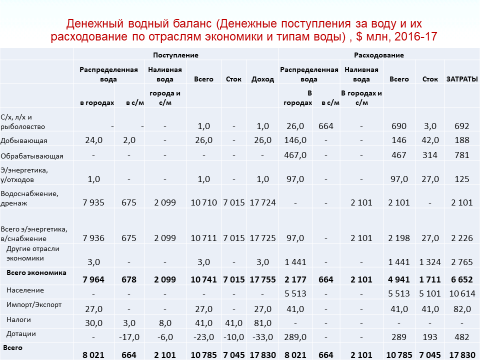 6 652
Зарубежный опыт платного водопользования в сельском хозяйстве (1)
14
14
Зарубежный опыт платного водопользования в сельском хозяйстве (2)
15
15
Результаты анализа зарубежного опыта платного водопользования в сельском хозяйстве
В большинстве стран мира применяется:  
 - двухставочная система оплаты за использование водных ресурсов в орошаемом земледелии ( кубометровая и погектарная ставки);
 - дифференцированная система платежей за воду внутри страны
16
Приемлемость  зарубежного опыта  платежей за воду в орошаемом земледелии для российских условий
1.Целесообразность применения двухставочной системы оплаты за использование водных ресурсов: погектарной  и покубометровой ставок.
       2. Необходимость применения дифференциации платежей внутри   страны
(позволяет учесть разнообразие природно-климатических условий регионов, их вероятностный характер изменения, техническое состояние оросительных систем, технологию полива, хозяйственные и экономические условия сельскохозяйственных предприятий
      3.Перевод сельскохозяйственных предприятий на платное водопользование только при государственной поддержке (причина-  низкая эффективность производства сельскохозяйственной продукции на орошаемых землях во всех природно-климатических зонах нашей страны).
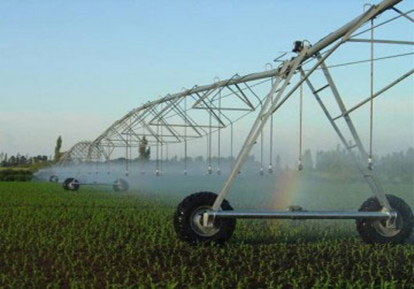 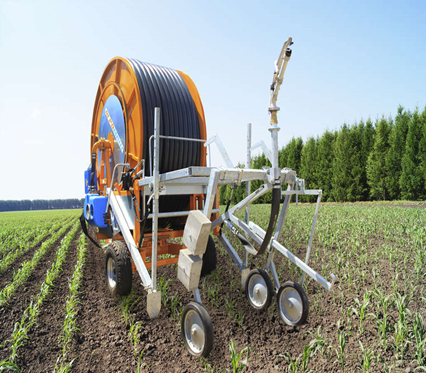 17
17
Возможные риски от введения платного водопользования в орошаемом земледелии
1.Снижение уровня рентабельности производства сельскохозяйственной продукции  
2.Снижение мультипликативного эффекта в смежных сферах агропромышленного комплекса	и сопряжённых сферах экономики. 3.На развитие платного водопользования в орошаемом земледелии  может оказать негативное влияние:
-  недостаточное количество пунктов учёта воды (оснащенность не выше 30% от нормативного уровня) и низкое техническое состояние существующих водомерных устройств;
 - отсутствие раздельного учёта производства сельскохозяйственной продукции на орошаемых и богарных землях.
18
18
Результаты анализа зарубежного опыта платежей за пользование водными объектами предприятиями водного транспорта
Результаты анализа зарубежного опыта платежей за пользование портовыми акваториями
В некоторых странах применяется аналог российских платежей за пользование акваториями портов, средства от которых консолидируются на центральном бюджетном уровне и направляются на поддержание портовой инфраструктуры (например, проведение дноуглубительных работ) 
 - однако, ставки таких платежей не привязаны к площади акватории, как в России, а имеют более тесную связь с портовой экономикой ;
 - обычно имеется дифференциация ставок платежей
20
Выводы
Плата за пользование водными объектами без изъятия воды применяется к гидроэнергетическим компаниям, а также предприятиям тепловой энергетики и промышленности.  
Услуги по поставке (подаче) воды частично покрывается государством.  
Платежи за поставку воды для орошения, как правило, субсидируются
Накоплен различный опыт применения экономических инструментов регулирования водопользования. В т.ч. представляют интерес те виды платы, которые отсутствуют в РФ:  налог на объекты, расположенные на государственных земельных или водных участках (Нидерланды), пошлины на нитраты и пестициды (Дания, Италия), субсидирование поставок воды для орошения (США, Австралия). 
Торговля качеством воды (США), рынки воды (Австралия). 
Весьма важно новое направление платежей – плата за экосистемные услуги, связанных с водой и пр.
21
Оценка последствий и возможные риски для различных секторов экономики   при осуществлении корректировки платежей за счёт динамических ставок
 Оценка последствий и возможные риски для отраслей промышленности и ЖКХ при осуществлении корректировки платежей за пользование водными объектами
Проблемы водопользования в комплексе ЖКХ
износ основных фондов ЖКХ составляет более 60%;
более 156 тыс. км сетей водоснабжения нуждаются в замене;
потери воды при транспортировке в комплексе ЖКХ значительно выше средних по стране.
Проблема предприятий энергетики в использованием прямоточной системы водоснабжения
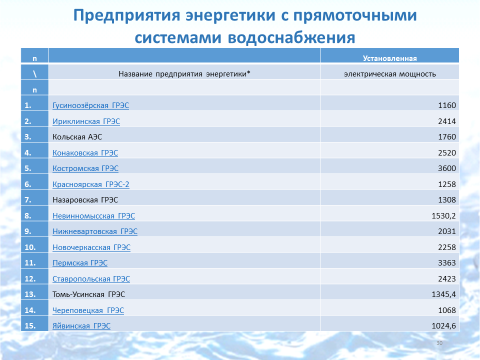 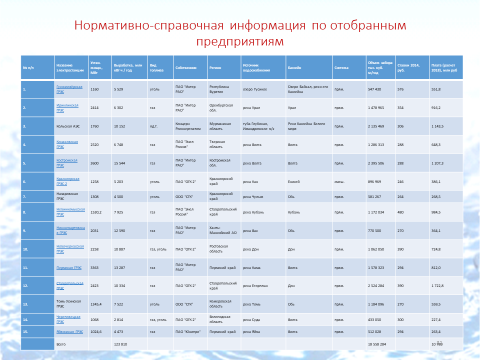 24
Важным фактором при корректировке ставок платы за пользование водными объектами должна стать стоимостная оценка водных ресурсов
Возможным решением для разработки экономически-обоснованных ставок платы за водопользование может стать разработка новых отраслевых ставок платы за забор (изъятие) водных ресурсов
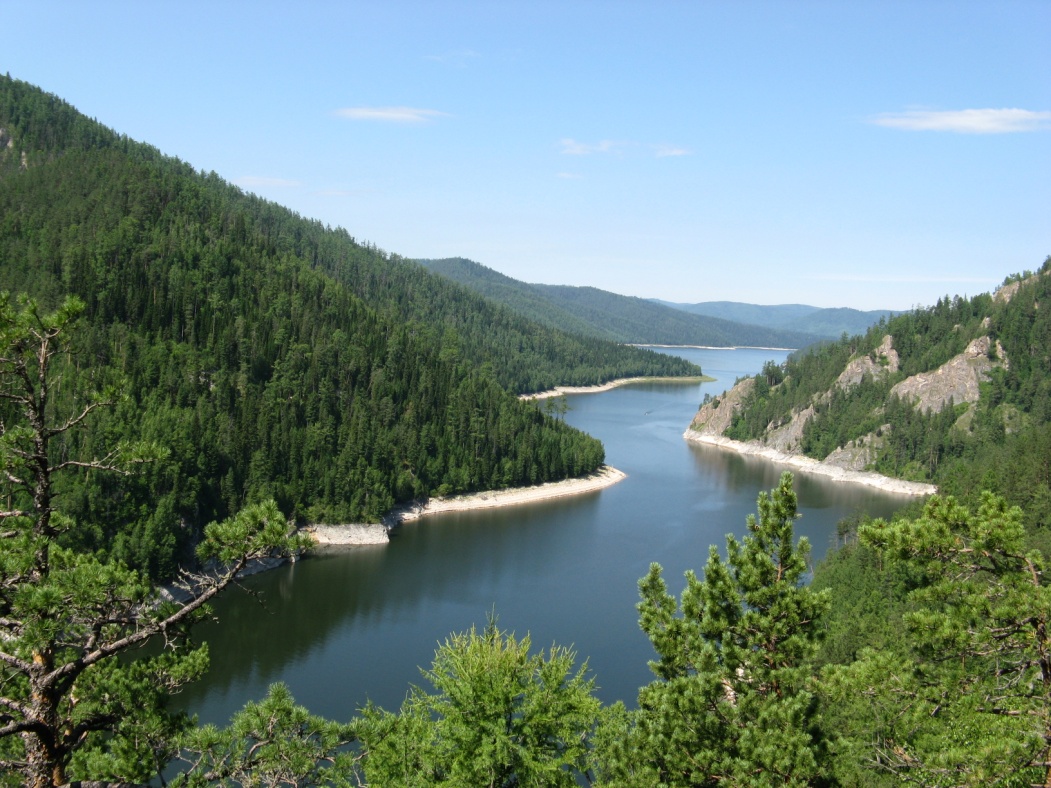 Спасибо за внимание
26